ПРОГНОЗ ВЫПАДЕНИЯ ОСАДКОВ НА ТЕРРИТОРИИ ОРЛОВСКОЙ ОБЛАСТИ
(на 20.04.2021)
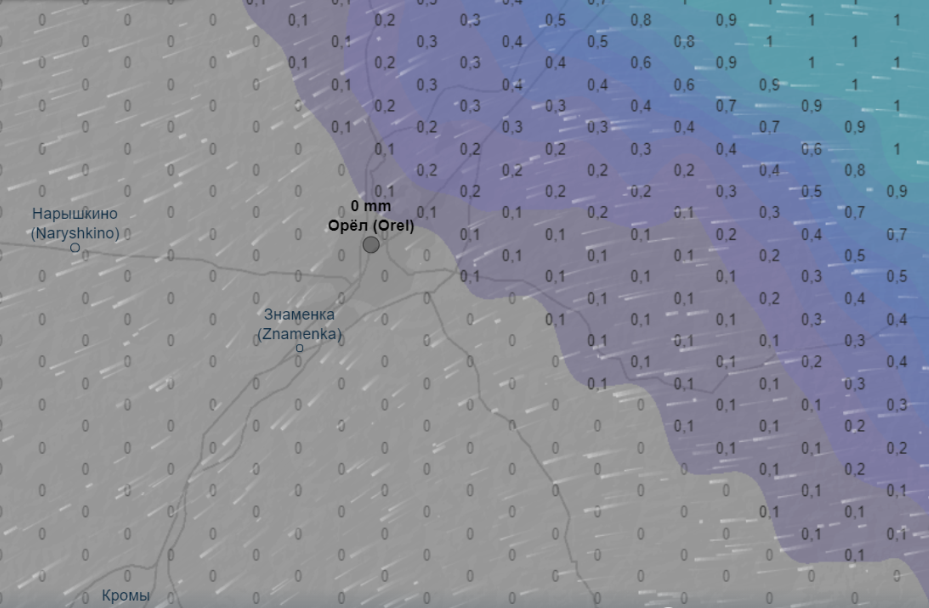 Знаменский
Мценский
Хотынецкий
Залегощенский
Орел
Урицкий
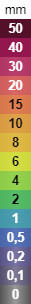 Кромской
1
Троснянский
Ливенский
ПРОГНОЗ ВЕТРОВОЙ НАГРУЗКИ НА ТЕРРИТОРИИ ОРЛОВСКОЙ ОБЛАСТИ
(на 20.04.2021)
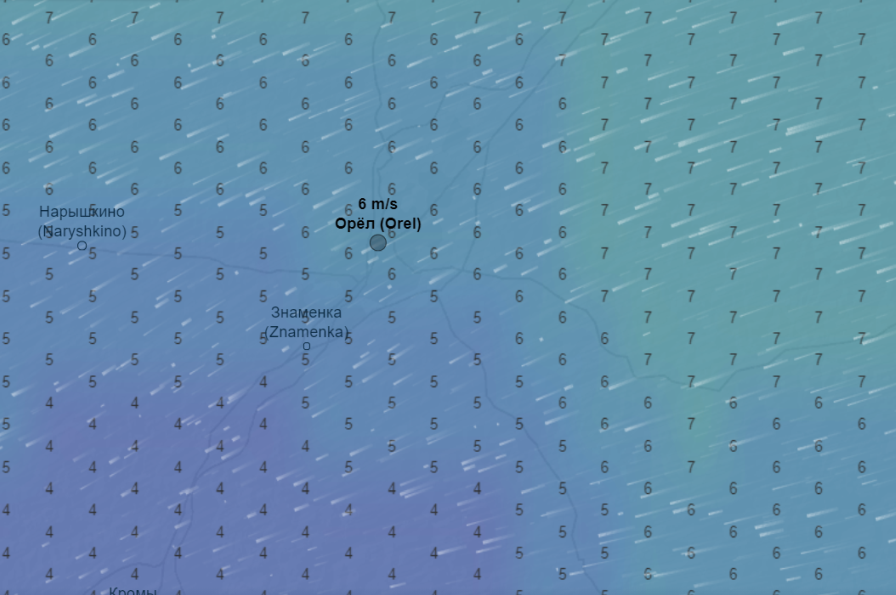 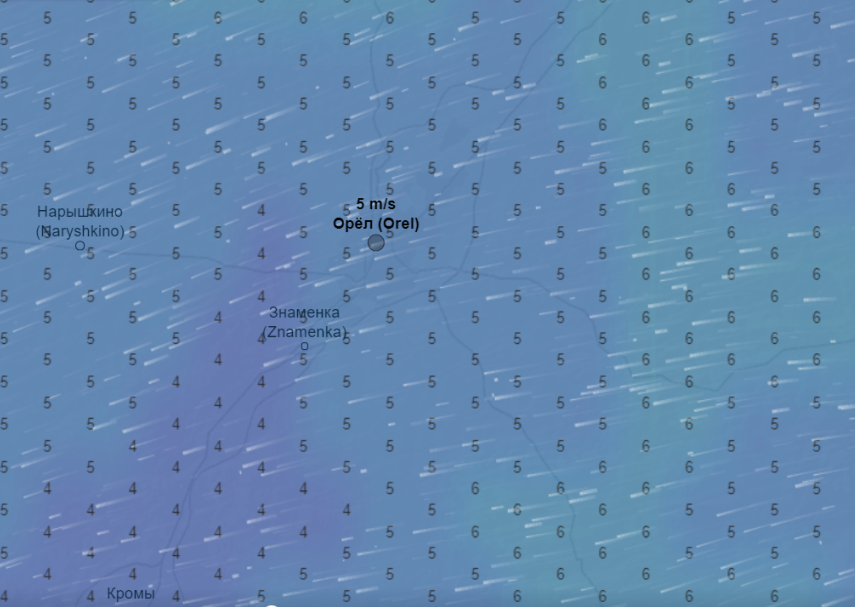 00.00 20.04.2021
06.00 20.04.2021
Знаменский
Знаменский
Мценский
Мценский
Хотынецкий
Хотынецкий
Орел
Орел
Залегощенский
Залегощенский
Урицкий
Урицкий
Кромской
Кромской
Троснянский
Троснянский
Ливенский
Ливенский
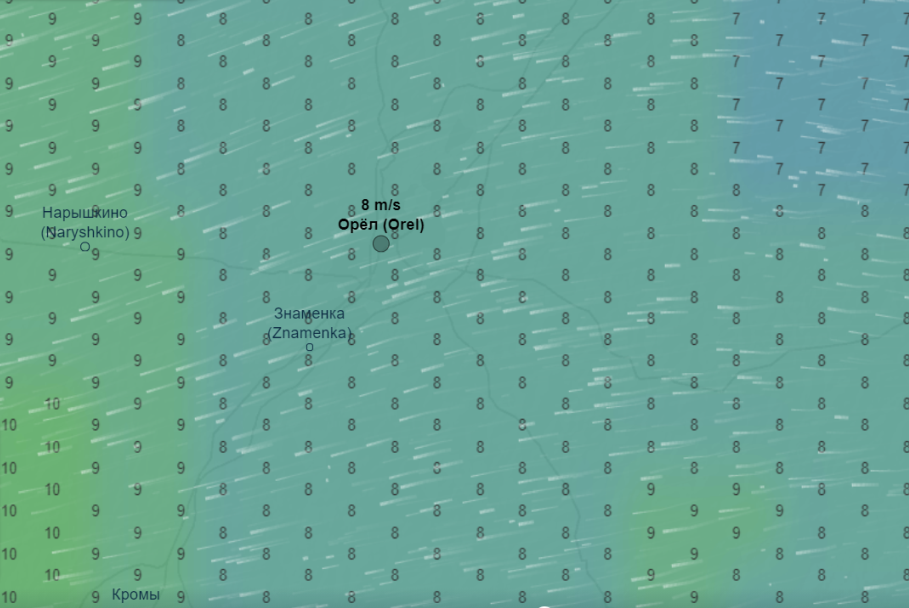 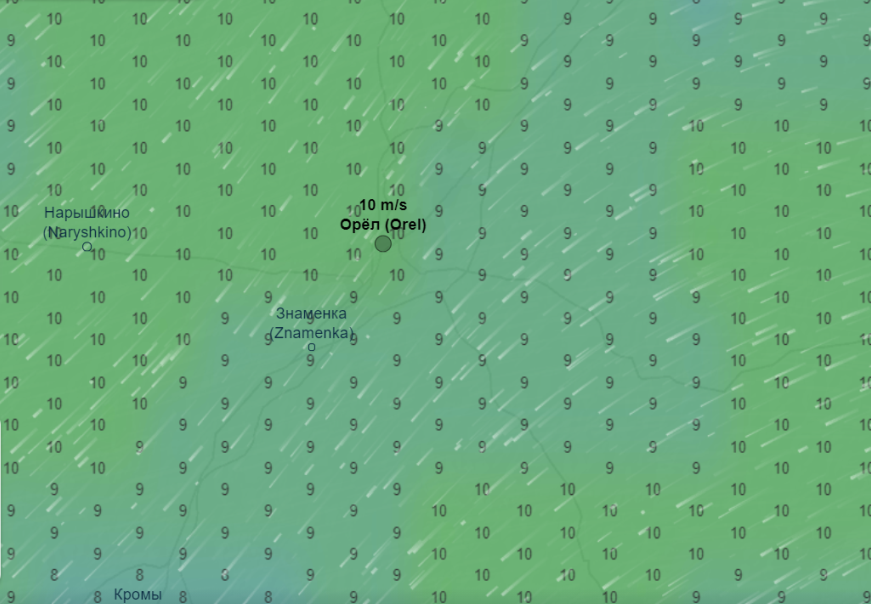 18.00 20.04.2021
12.00 20.04.2021
Мценский
Мценский
Знаменский
Знаменский
Залегощенский
Хотынецкий
Залегощенский
Орел
Орел
Хотынецкий
Урицкий
Урицкий
Кромской
Ливенский
2
Кромской
Троснянский
Троснянский
Ливенский
ПРОГНОЗ ВЫПАДЕНИЯ ОСАДКОВ (тип осадков) НА ТЕРРИТОРИИ ОРЛОВСКОЙ ОБЛАСТИ
(на 20.04.2021)
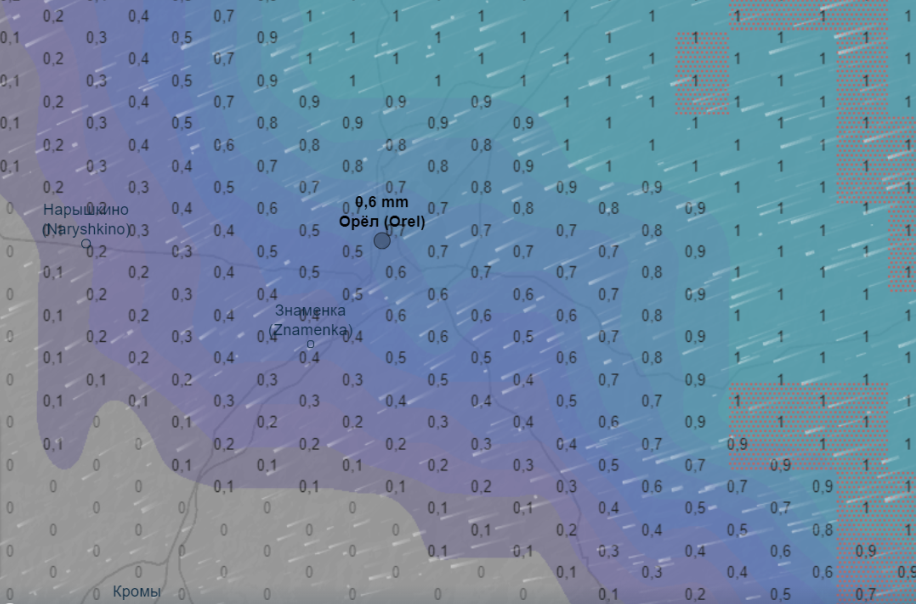 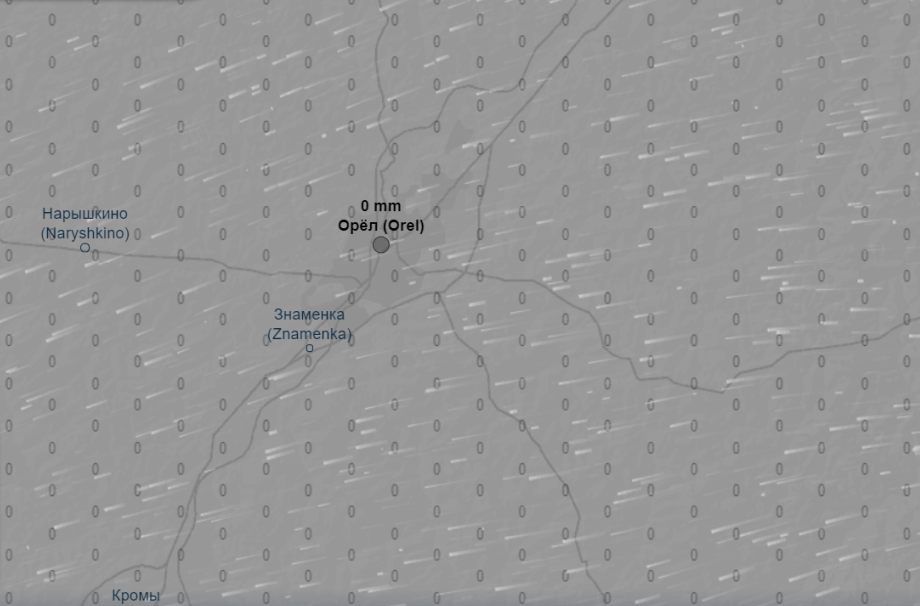 00.00 20.04.2021
06.00 20.04.2021
Знаменский
Знаменский
Мценский
Хотынецкий
Мценский
Хотынецкий
Орел
Орел
Залегощенский
Урицкий
Залегощенский
Урицкий
Троснянский
Троснянский
Кромской
Кромской
Ливенский
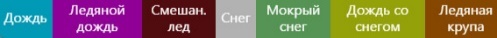 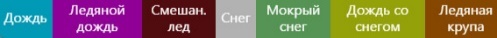 Ливенский
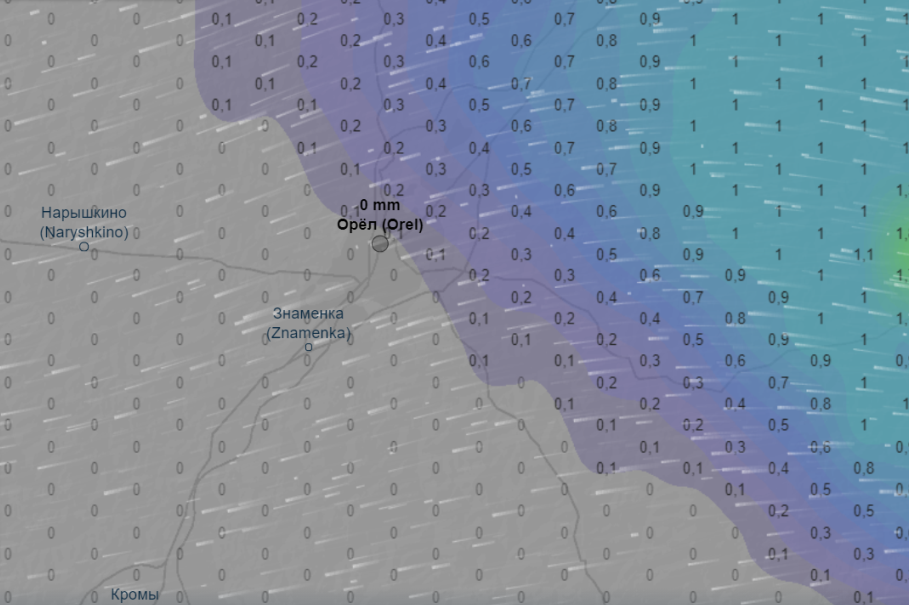 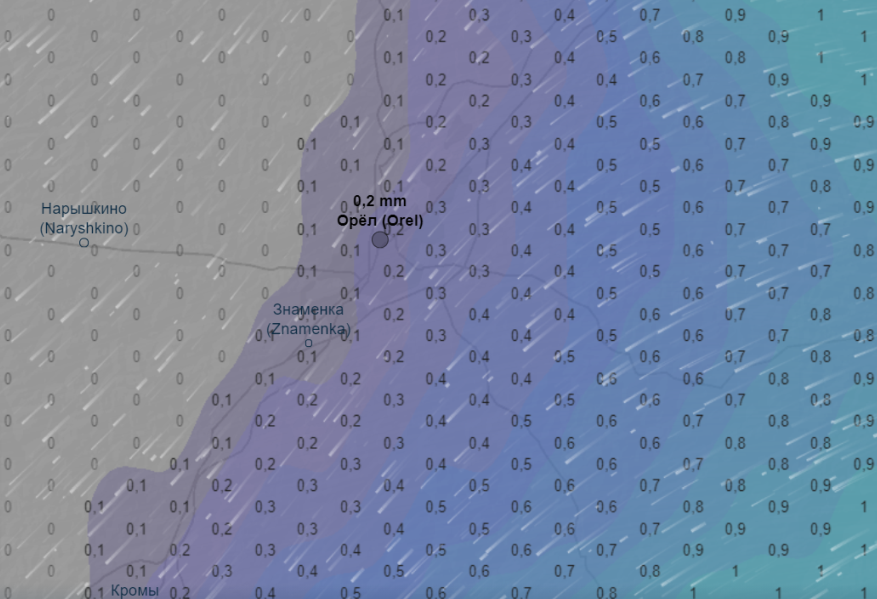 12.00 20.04.2021
18.00 20.04.2021
Знаменский
Мценский
Знаменский
Мценский
Хотынецкий
Хотынецкий
Орел
Орел
Залегощенский
Залегощенский
Урицкий
Урицкий
Троснянский
Троснянский
Ливенский
3
Кромской
Кромской
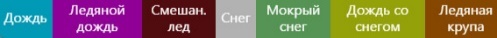 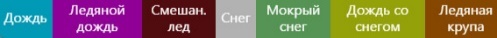 Ливенский
ПРОГНОЗ ТЕМПЕРАТУР НА ТЕРРИТОРИИ ОРЛОВСКОЙ ОБЛАСТИ
(на 20.04.2021)
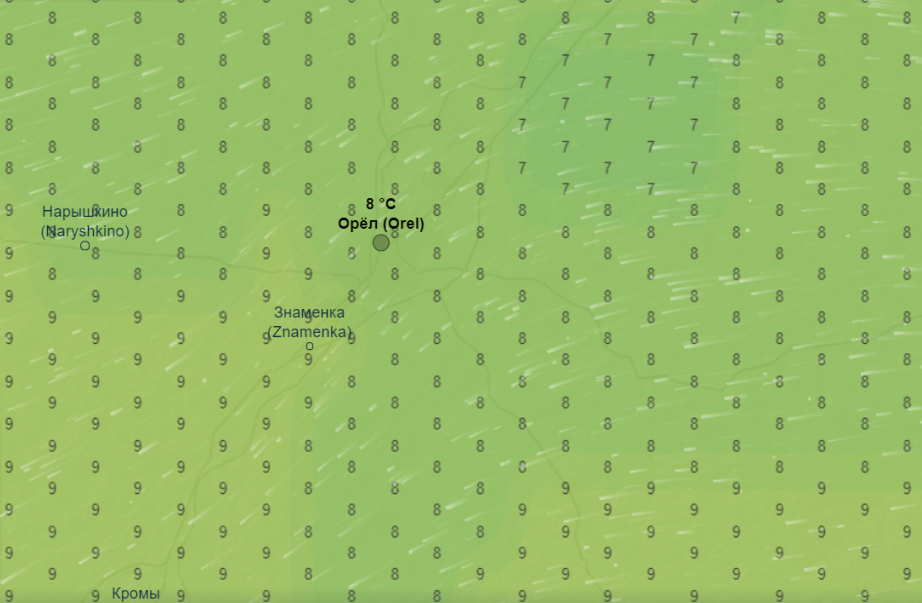 Знаменский
Мценский
Хотынецкий
Орел
Залегощенский
Урицкий
Кромской
4
Троснянский
Ливенский
ПРОГНОЗ СУММАРНЫХ ОСАДКОВ НА ТЕРРИТОРИИ ОРЛОВСКОЙ ОБЛАСТИ
(за 19.04.2021)
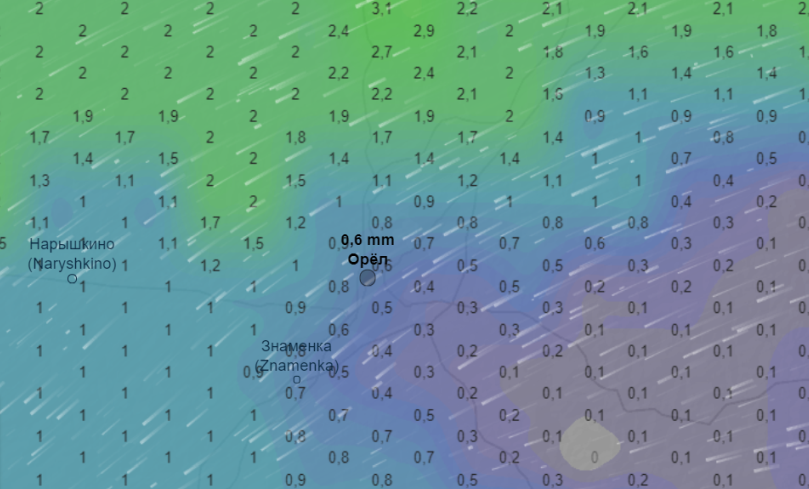 Знаменский
Мценский
Хотынецкий
Залегощенский
Орел
Урицкий
Кромской
Троснянский
5
Ливенский
МОНИТОРИНГ ОБСТАНОВКИ НА ФАД ОРЛОВСКОЙ ОБЛАСТИ
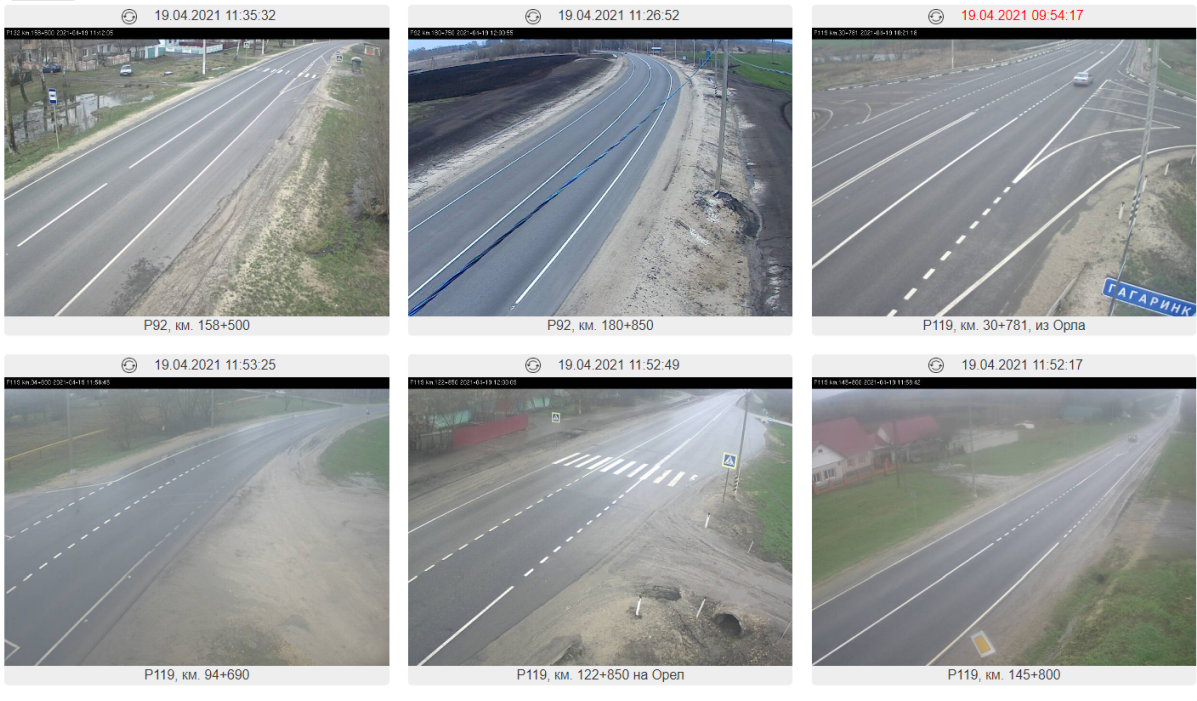 6
ИНФОРМАЦИОННЫЕ МАТЕРИАЛЫ ПО ФЕДЕРАЛЬНОЙ АВТОМОБИЛЬНОЙ ДОРОГЕ М-2 
В ОРЛОВСКОЙ ОБЛАСТИ (РИСК НАРУШЕНИЯ ТРАНСПОРТНОГО СООБЩЕНИЯ НА 20.04.2021)
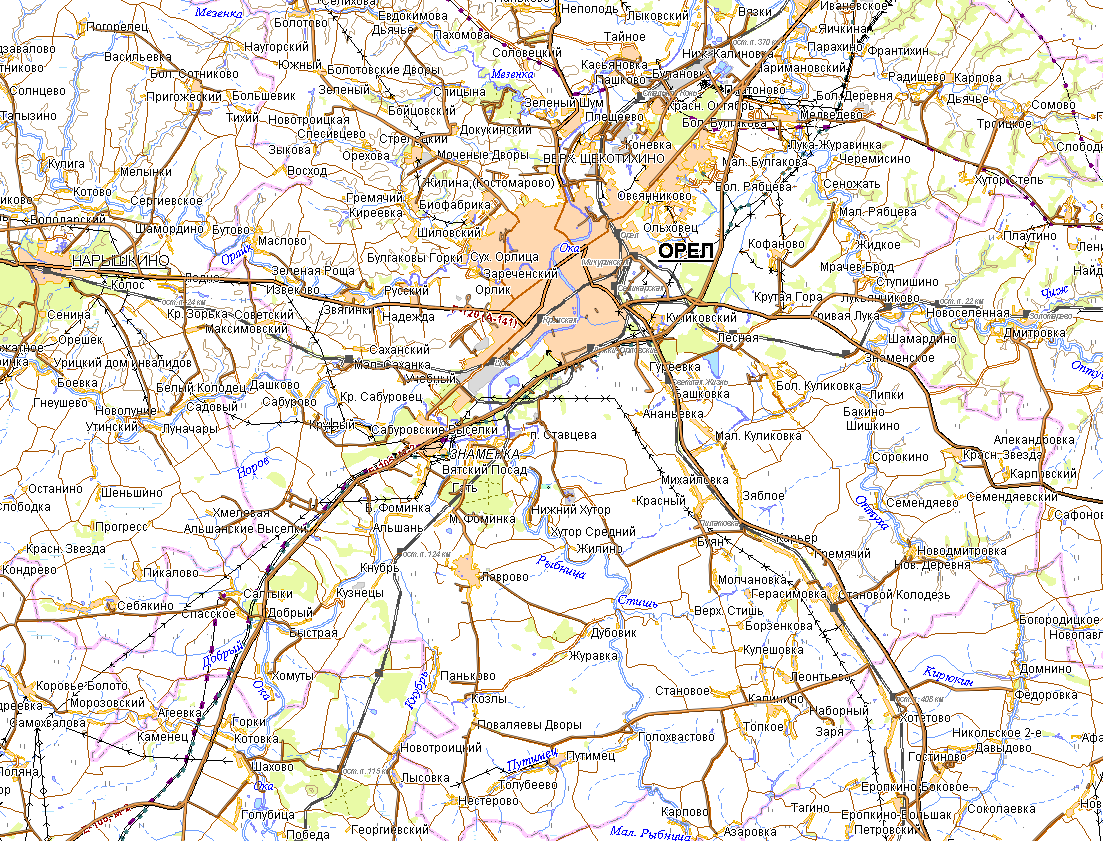 Орловский район
9
2
Прогноз порывов ветра 20.04.2021
Аварийно - опасный участок  391-393-й км 
(источники риска: неудовлетворительное состояние дорожного полотна, дождь)
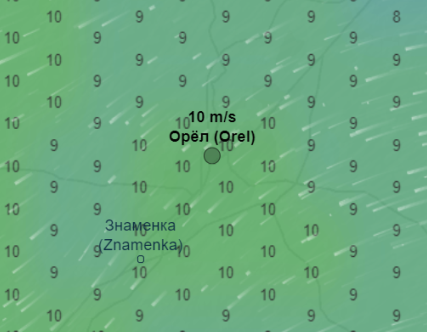 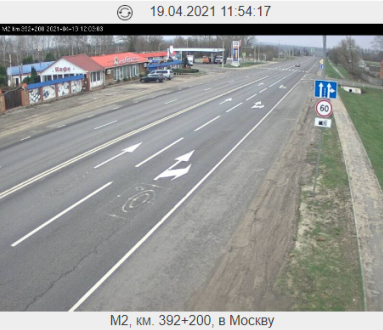 Орел
н. п. Орел
Условные обозначения
- количество осадков, мм за 24 ч
3
- пожарно-спасательные формирования
Трехмерная модель участка
15
- порывы ветра, м/с
- МНИСС ГЛОНАС
М-2
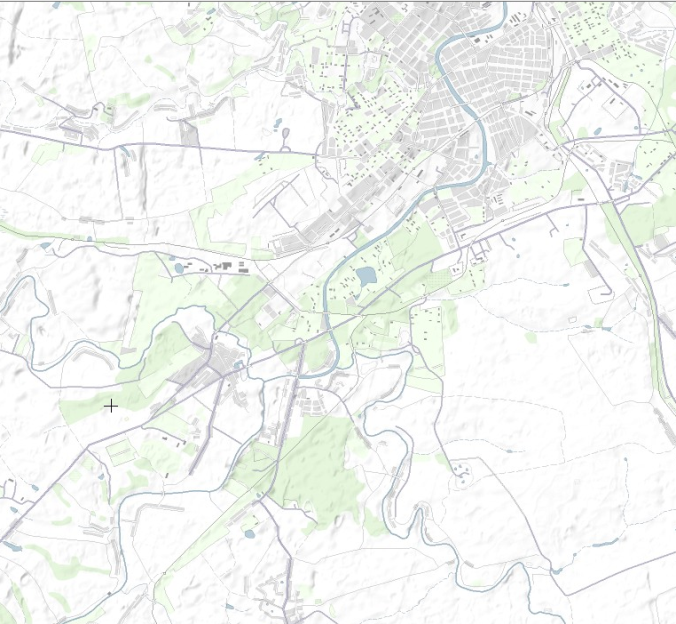 - социально-значимый объект
.  г. Орел
- больница городская
- пожаровзрывоопасные объекты
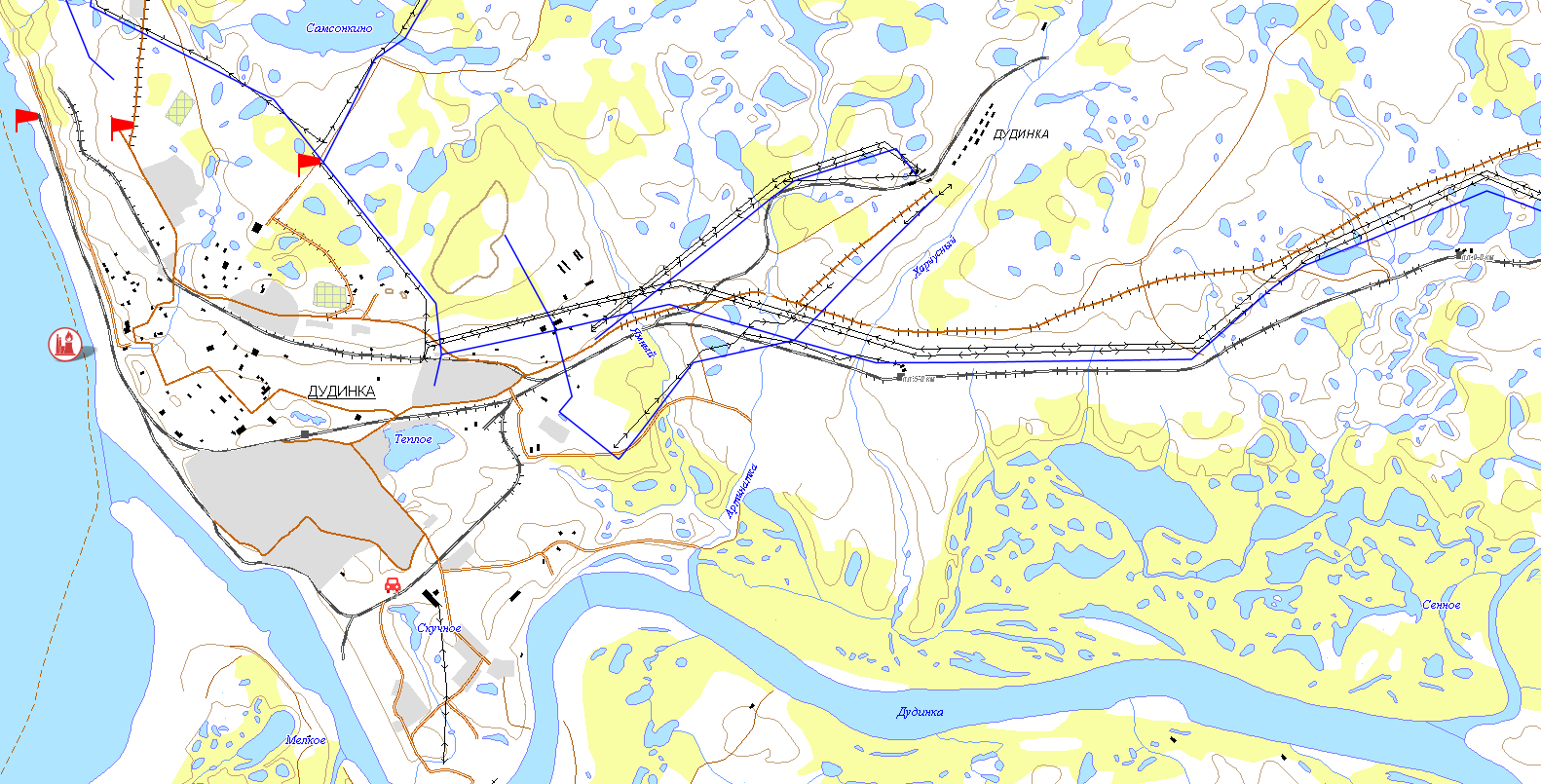 - объездная дорога
Отрезанные н.п.: -

Объездная дорога: -
7
ИНФОРМАЦИОННЫЕ МАТЕРИАЛЫ ПО ФЕДЕРАЛЬНОЙ АВТОМОБИЛЬНОЙ ДОРОГЕ М-2 
В ОРЛОВСКОЙ ОБЛАСТИ (РИСК НАРУШЕНИЯ ТРАНСПОРТНОГО СООБЩЕНИЯ НА 20.04.2021)
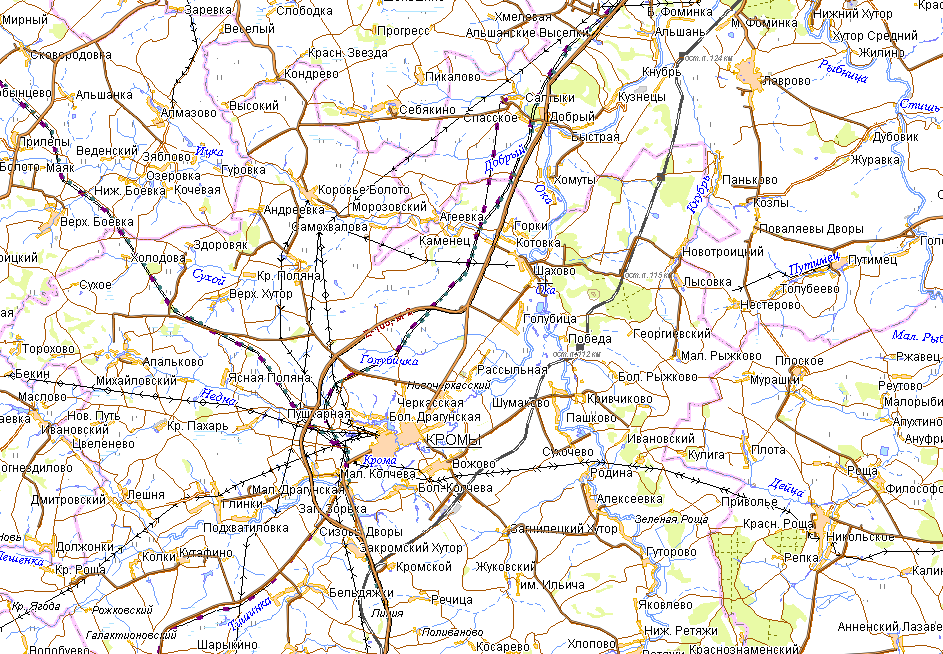 Кромской район
0,2
11
Прогноз порывов ветра 20.04.2021
Аварийно - опасный участок  417-419-й км 
(источники риска: неудовлетворительное состояние дорожного полотна, дождь)
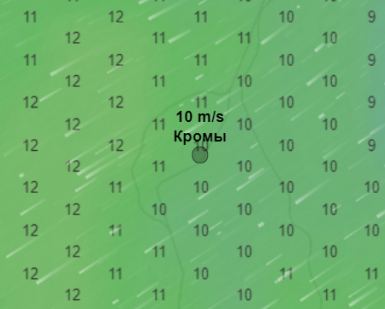 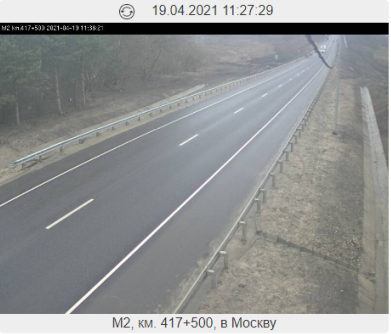 Кромы
Условные обозначения
- количество осадков, мм за 24 ч
3
- пожарно-спасательные формирования
Трехмерная модель участка
15
- порывы ветра, м/с
- МНИСС ГЛОНАС
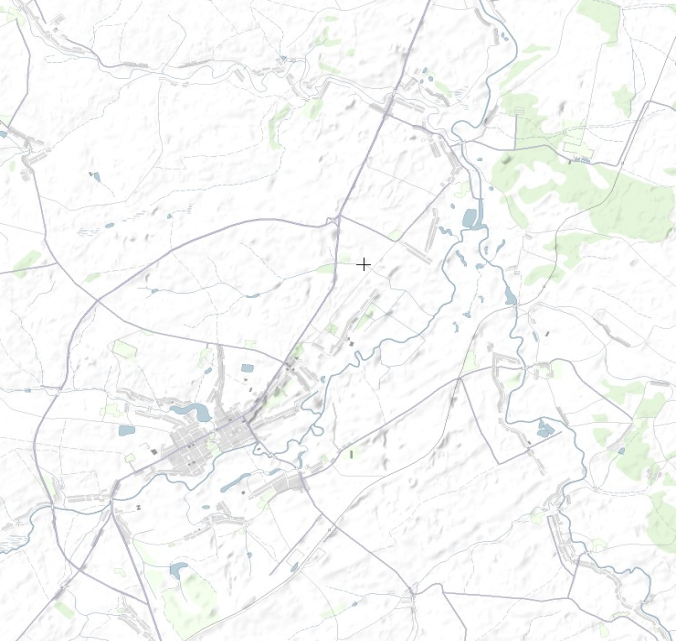 - социально-значимый объект
.  г. Мценск
М-2
- больница городская
- пожаровзрывоопасные объекты
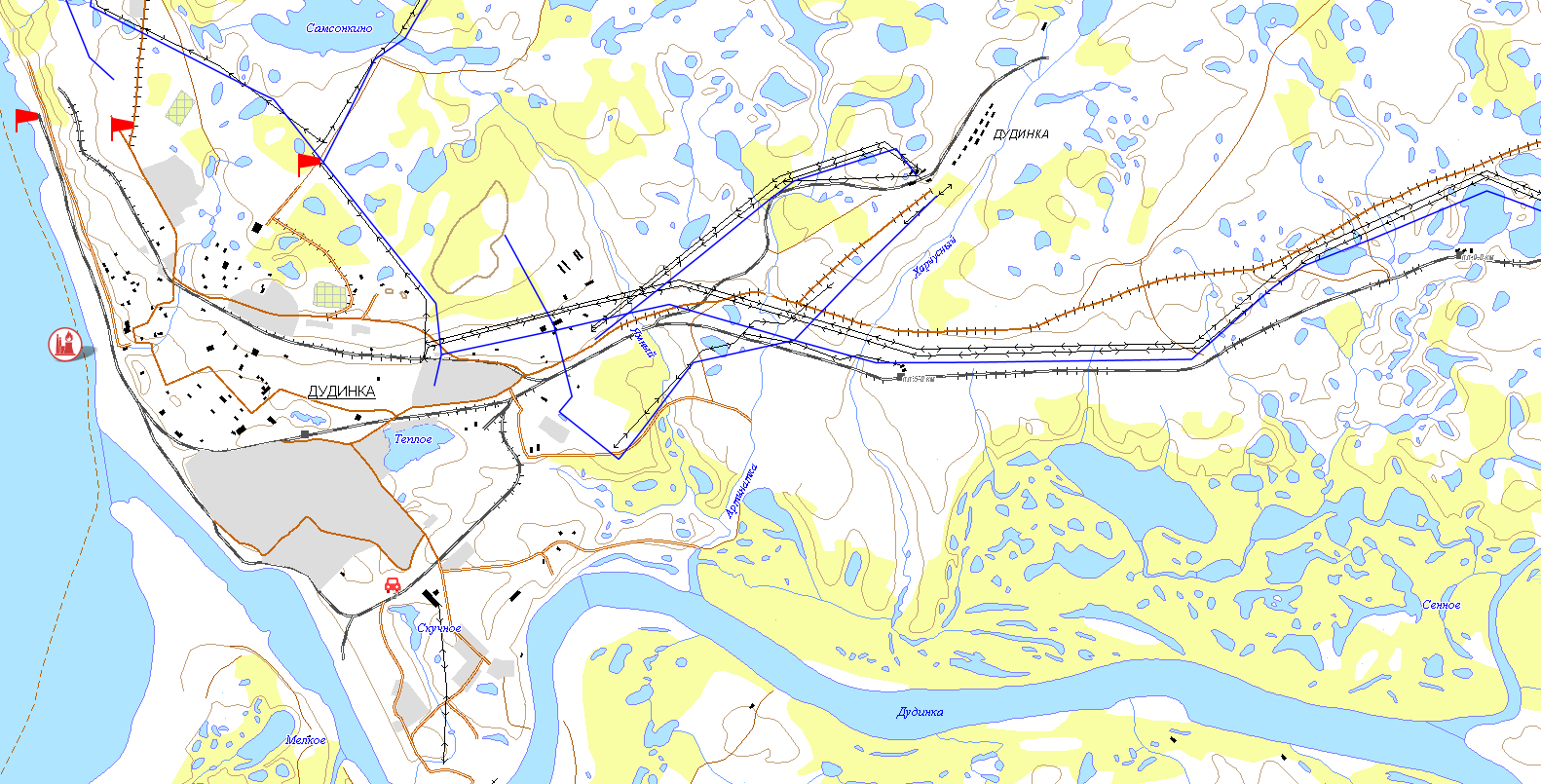 н. п. Кромы
- объездная дорога
.  пгт. Кромы
8
Отрезанные н.п.: -

Объездная дорога: -
ИНФОРМАЦИОННЫЕ МАТЕРИАЛЫ ПО ФЕДЕРАЛЬНОЙ АВТОМОБИЛЬНОЙ ДОРОГЕ М-2 
В ОРЛОВСКОЙ ОБЛАСТИ (РИСК НАРУШЕНИЯ ТРАНСПОРТНОГО СООБЩЕНИЯ НА 20.04.2021)
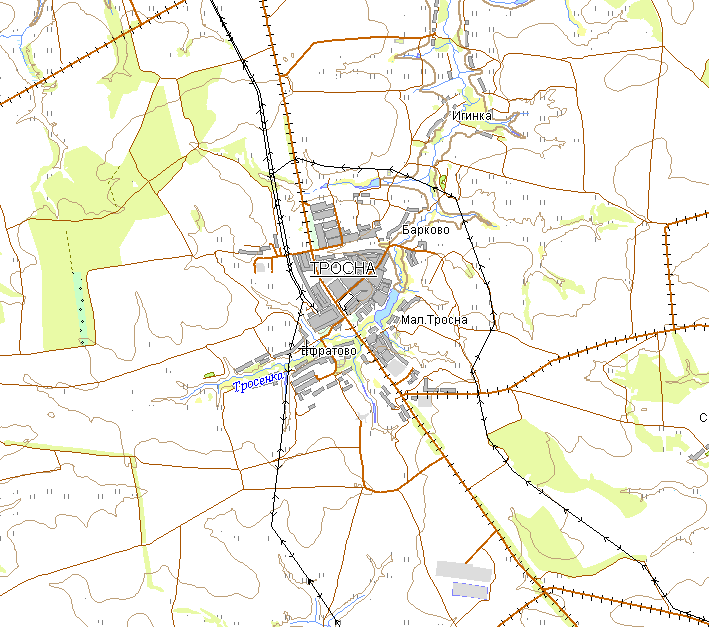 Троснянский район
Прогноз порывов ветра 20.04.2021
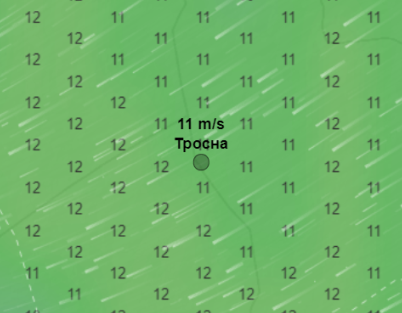 Аварийно - опасный участок  430-433-й км 
(источники риска: неудовлетворительное состояние дорожного полотна, дождь)
0,2
11
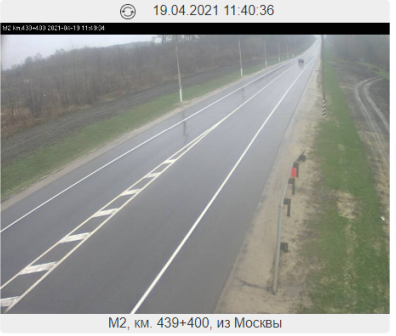 М-2
Тросна
Условные обозначения
н. п. Тросна
- количество осадков, мм за 24 ч
3
- пожарно-спасательные формирования
Трехмерная модель участка
15
- порывы ветра, м/с
- МНИСС ГЛОНАС
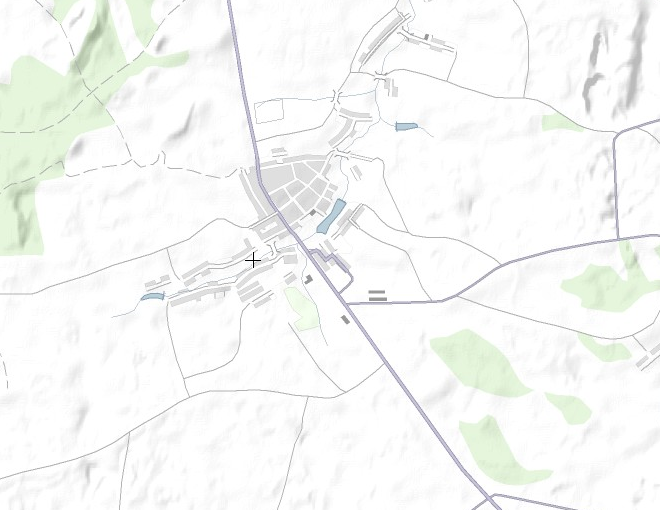 - социально-значимый объект
.  г. Мценск
- больница городская
- пожаровзрывоопасные объекты
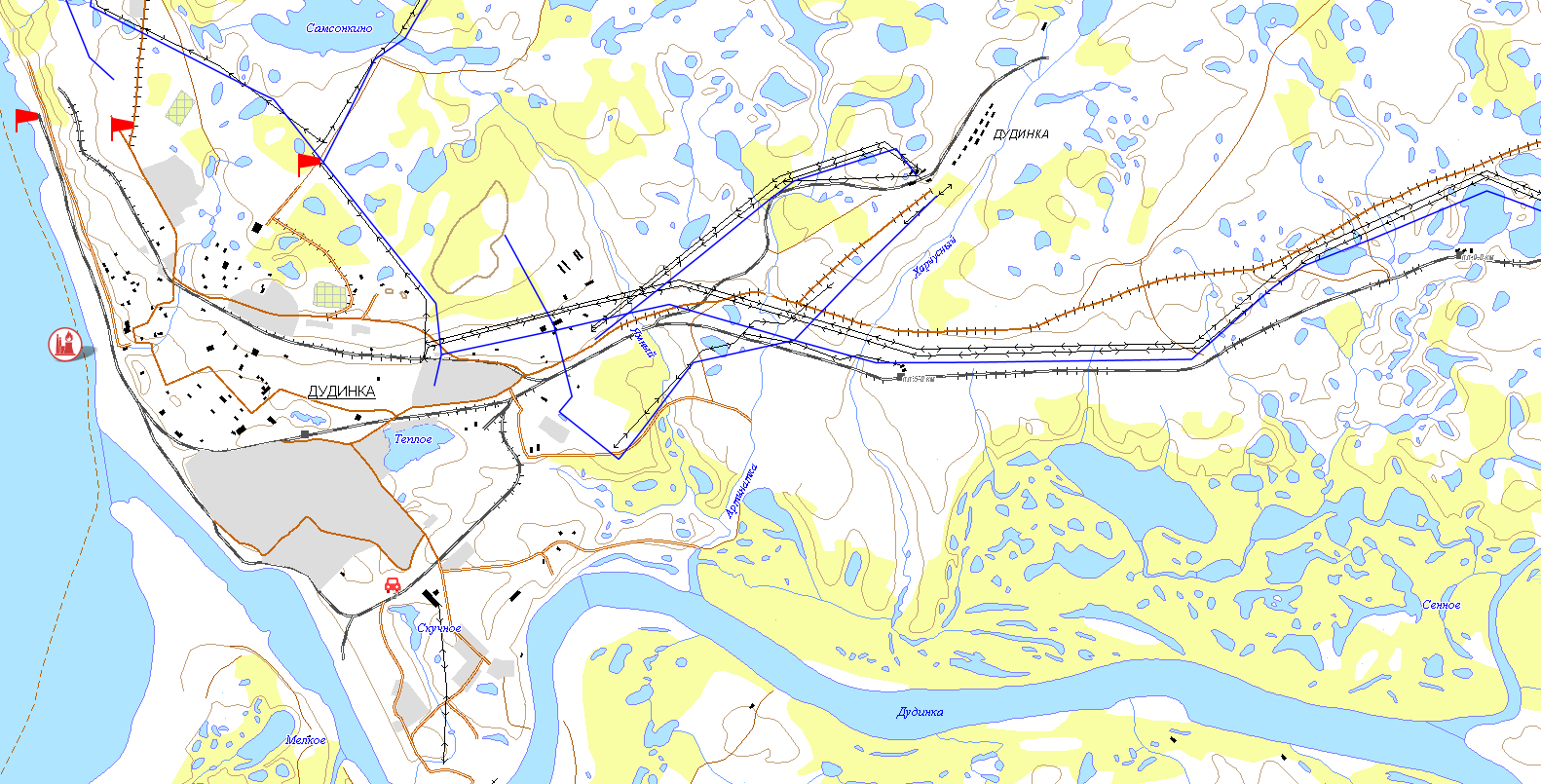 - объездная дорога
.  п. Тросна
.  пгт. Кромы
9
Отрезанные н.п.: -

Объездная дорога: -